Šilumos laidumas
Alytaus Šaltinių pagrindinės 9b klasės mokinio Tado Jegelevičiaus darbas.
Mokytoja: Rasa Kižienė
TURINYS:
Šilumo laidumas....................................................... 3
Šilumą gali perduoti................................................. 4
I bandymas................................................................ 5
II bandymas............................................................... 6
Perdavimas konvekcija............................................ 7
III bandymas.............................................................. 8
Šilumos laidumą lemia............................................ 9
Šilumos laidumo būdai.......................................... 10
Pavyzdys (1)............................................................. 11
Pavyzdys (2)............................................................. 12
Klausimai jums........................................................ 13
Šilumos laidumas, tai..
Vidinės  energijos perdavimas iš šiltesnių kūnų dalių į šaltesnes vadinamas šilumos laidumu
Šilumą gali perduoti:
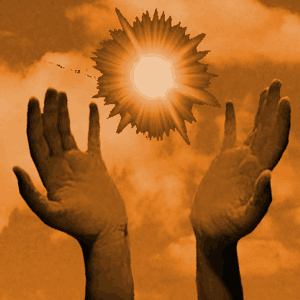 Šilumos laidumu;
Konvekcija;
Šiluminiu spinduliavimu.
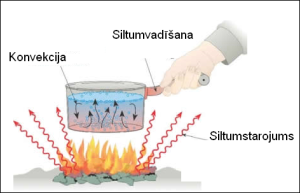 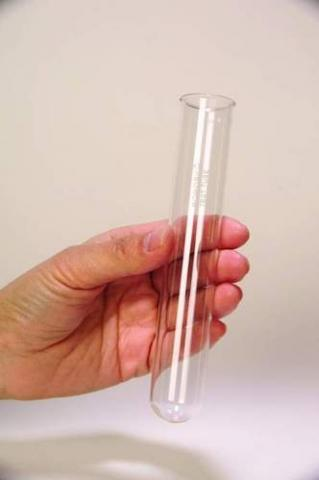 I bandymas:
Prie stovo pritvirtinkime mėgintuvėlį;
Įmeskime į jį kelis ledėsius;
prispauskime juos prie dugno veržle;
Įpilkime į mėgintuvėlį vandens;
Kaitinkime paviršinį jo sluoksnį;

  Išvada: Po kurio laiko kaitinimo vietoje vanduo užvirs, o ledas mėgintuvėlio dugne dar bus neištirpęs.
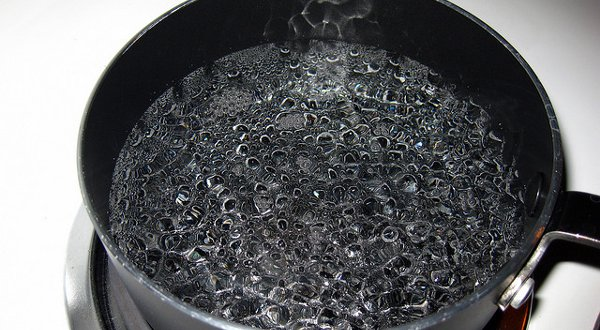 II bandymas:
Paimkite degtuko ilgio varinės vielos gabalėlį;
Pakaitinkite šios vielos galą degtuko liepsnoje.

  Išvada: Sakome, kad varis yra geresnis 
Laidininkas už medį. Varyje šiluma greičiau 
sklinda, nes atomai daug greičiau perduoda vieni kitiems energiją
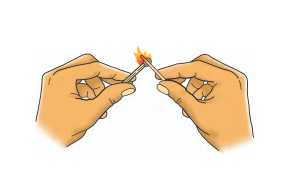 Perdavimas konvekcija:
Šilumos perdavimas judančiomis skysčių ar dujų srovėmis.
Konvekcijos rūšys gali būti
 priverstinė bei laisvoji
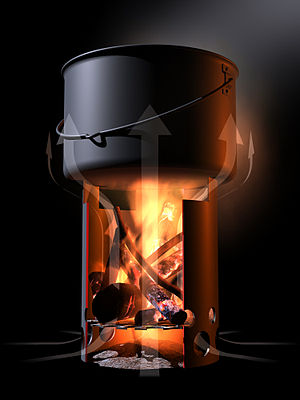 III bandymas:
Palaikykite ranką virš degtuko liepsnos ir po ja.







  Išvada: Kaisdamas oras plečiasi ir kyla. Taip atsitinka dėl susidariusių konvekcinių srovių.
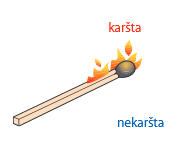 Šilumos laidumą lemia:
Tai lemia laisvųjų elektronų šiluminis judėjimasir sąveika. Skysčiuose ir dujose šiluma perduodama dėl molekulių smūgių ir difuzijos.
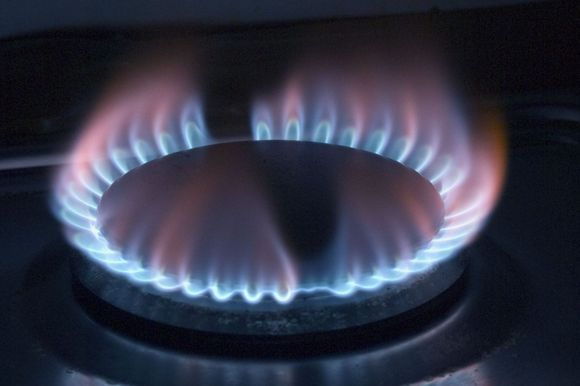 Šilumos laidumo būdai:
Šilumos laidumas labai svarbus žmonių gyvenime. Kūnams apsaugoti nuo atšalimo ir perkaitimo naudojamos įvairios izoliacinės medžiagos trukdančios perduoti šilumą laidumo būdu.
Pavyzdys (1):
Kad butuose oras neatvėstų, įstiklinami balkonai, dedami dvigubi ar trigubi langų stiklai. Tarp jų esantis oras yra labai geras šilumos izoliatorius.
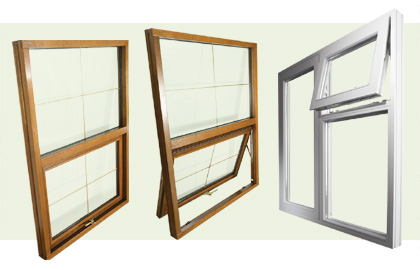 Pavyzdys (2):
Šiltiems drabužiams naudojami geri šilumos izoliatoriai – vilna, pūkai.
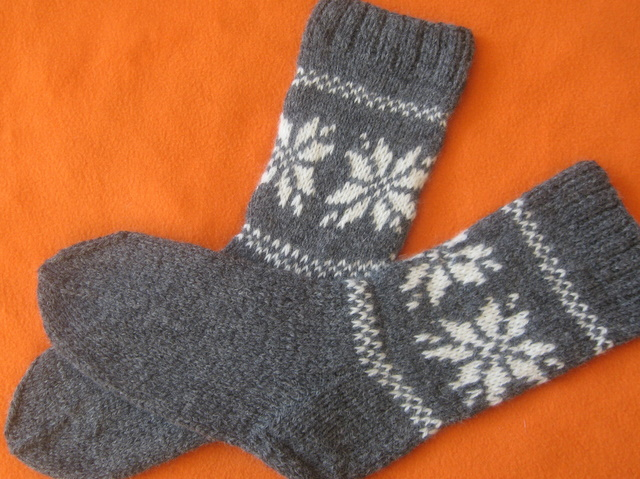 O dabar, klausimai jums!
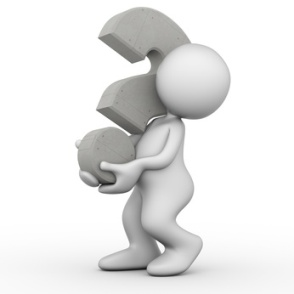 1. Kodėl termose vanduo ilgai išlieka šiltas?
Termosas, tai stiklinis indas dvigubomis  veidrodinėmis sienelėmis, tarp kurių yra vakuumas. Abi sienelių pusės padengiamos veidrodiniu sluoksniu, viena– kad išspinduliuotų kuo mažiau šilumos, kita– kad atspindėtų tuos infraraudonuosius spindulius, kurie vis dėlto buvo išspinduliuoti. Vakuumas sudaromas, kad šiluma tarp sienelių nebūtų perduodama konvekcijos ir laidumo būdu.
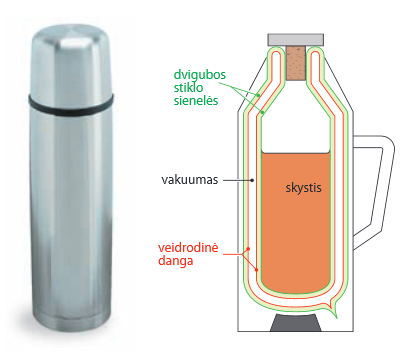 2. Kodėl šaldytuve išsilieka šaltis, kodėl jo vidus nėra kambario temperatūros?
Po šaldytuvo apdaila yra izoliacinės medžiagos sluoksnis. Ši medžiaga trukdo kambario šilumai prasiskverbti į šaldytuvą.
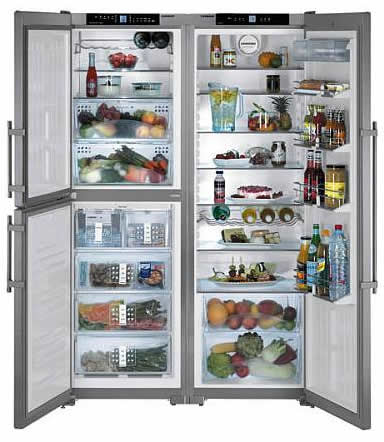 3. Kodėl šiltnamyje vasaros sezonu oras būna ypač karštas:
Šiltnamio viduje yra šilčiau nei lauke, nes saulės spinduliai 
yra nedidelio bangos ilgio ir dėl to lengvai prasiskverbia 
pro stiklą. Šiuos spindulius sugeria augalų lapai, kurie 
nuo gautos energijos šiek tiek įšyla ir taip pat ima skleisti 
infraraudonuosius spindulius. Augalų lapai yra nepalyginti 
vėsesni už Saulės paviršių, todėl skleidžia didesnio bangos 
ilgio spindulius, kurie negali prasiskverbti pro stiklą. Taigi 
energija, spinduliuotės būdu patekusi į šiltnamį, atsiduria 
tarsi spąstuose.
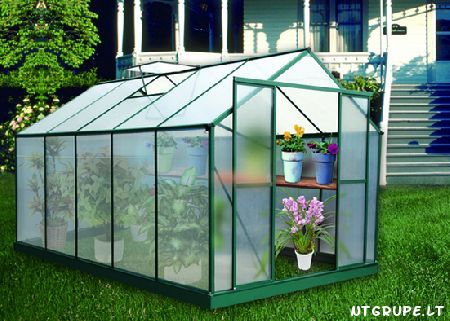 4. Kodėl gyvūnai nesušąla net ir žiemą?
Gyvūnus panašiai nuo šalčio saugo plunksnos ir kailis. Žiemą paukščiai pašiaušia plunksnas, kad tarp jų susikauptų daugiau oro
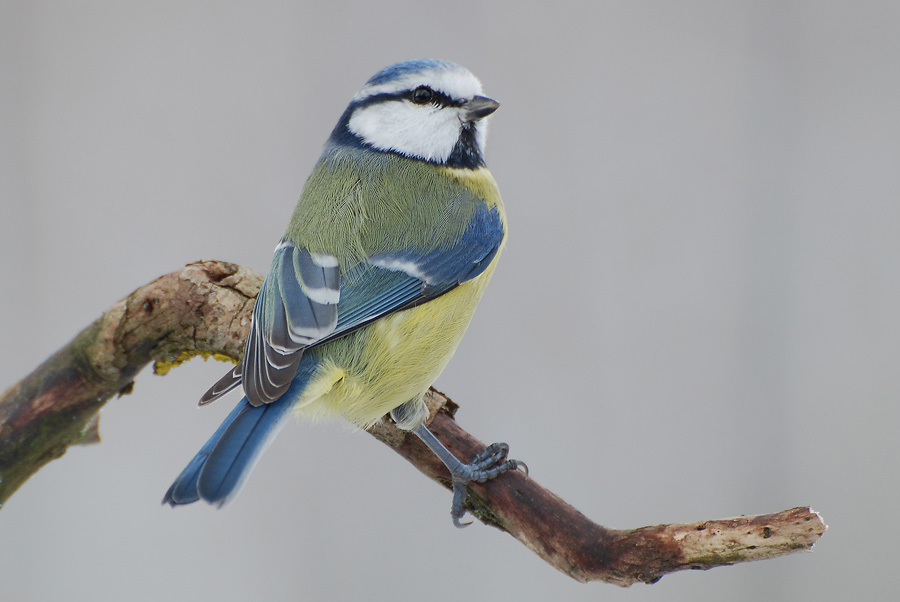 5. Kodėl į stiklinę pilant karštą vandenį patariama įdėti šaukštelį?
Metalas yra geras šilumos laidininkas, todėl didžiąją šilumos dalį sugeria šaukštelis, taip mažesnė tikimybė kad mažiau energijos gaus stiklas ir  kad jis įtruks.
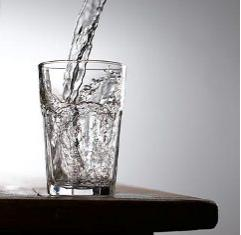 6. Kodėl šiaudiniai stogai yra daug geriau už bet kokį kitą?
Žiemą, nes nepraleidžia šalčio į vidų, o vasarą neleidžia šilumai įeiti į vidų ir nebūna taip karšta kaip lauke. Šiaudai tuščiaviduriai, pilni oro. Oras labai geras šilumos izoliatorius.
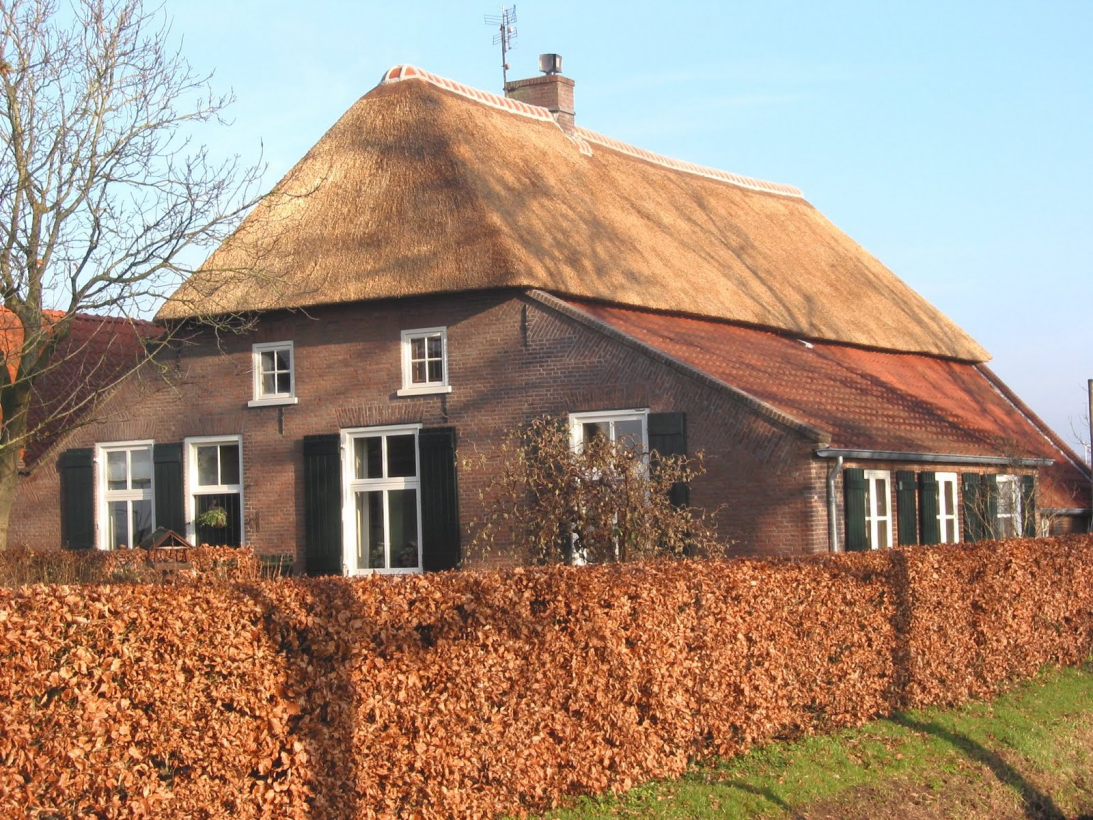 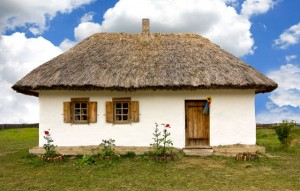 Literatūra:
V. Valentinavičius. Fizikos vadovėlis 9 klasei.
K. Johnson ,,Fizika tau“ 9 klasei
AČIŪ UŽ DĖMESĮ!
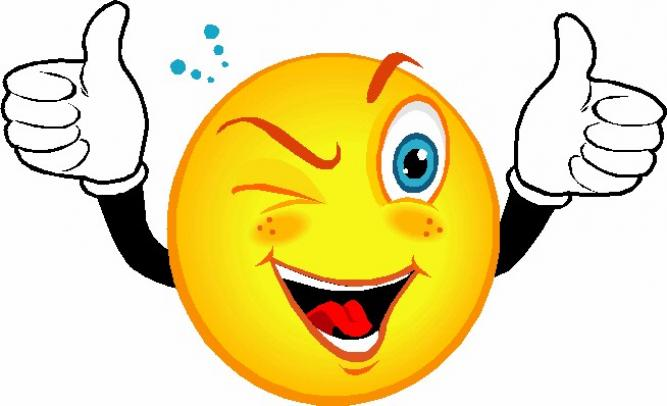